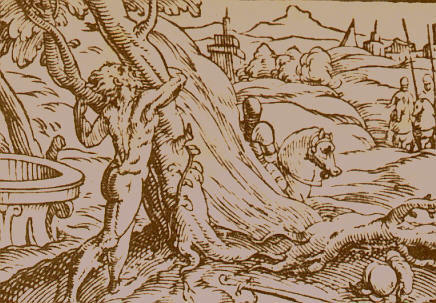 Orlando furioso
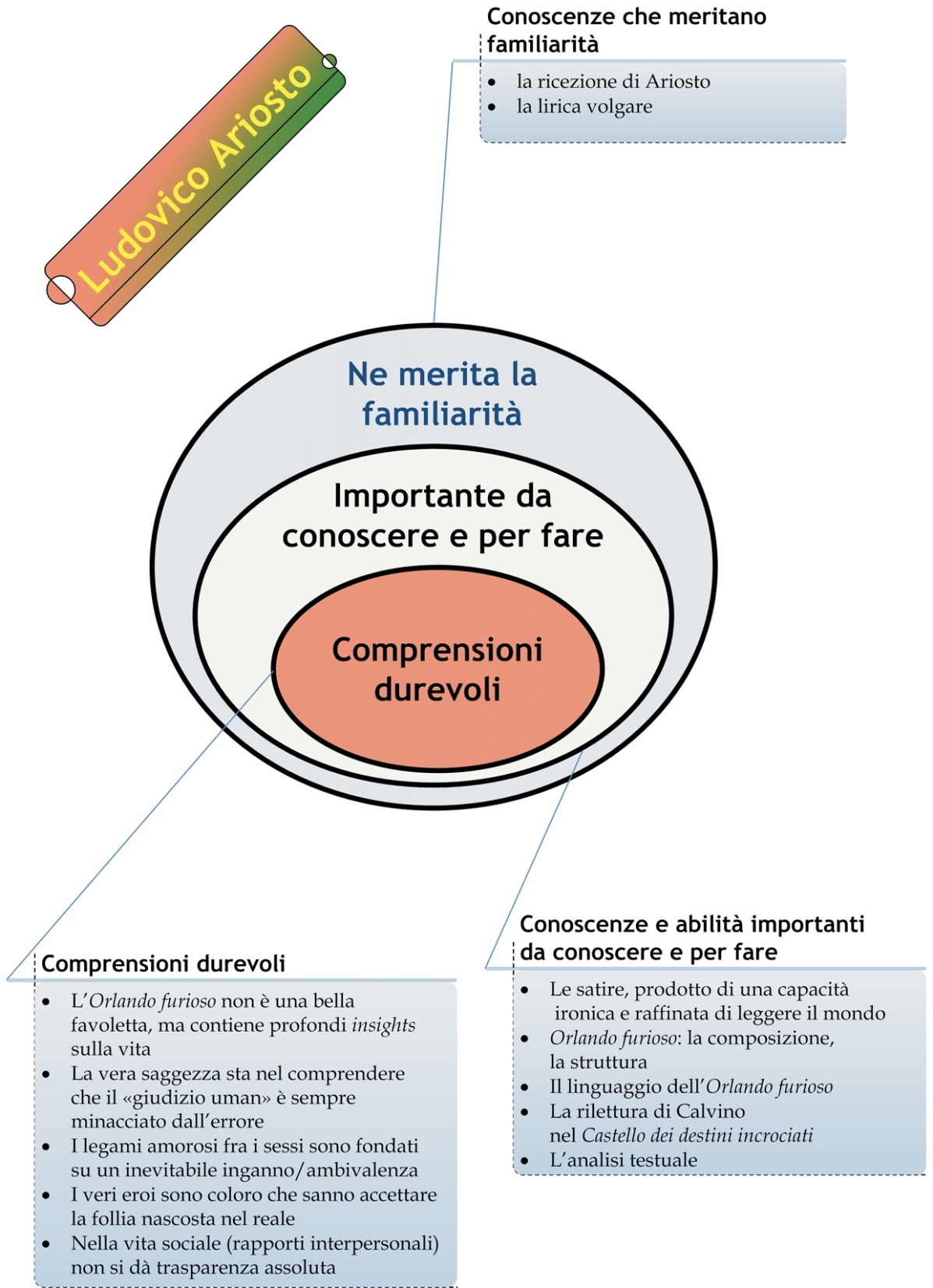 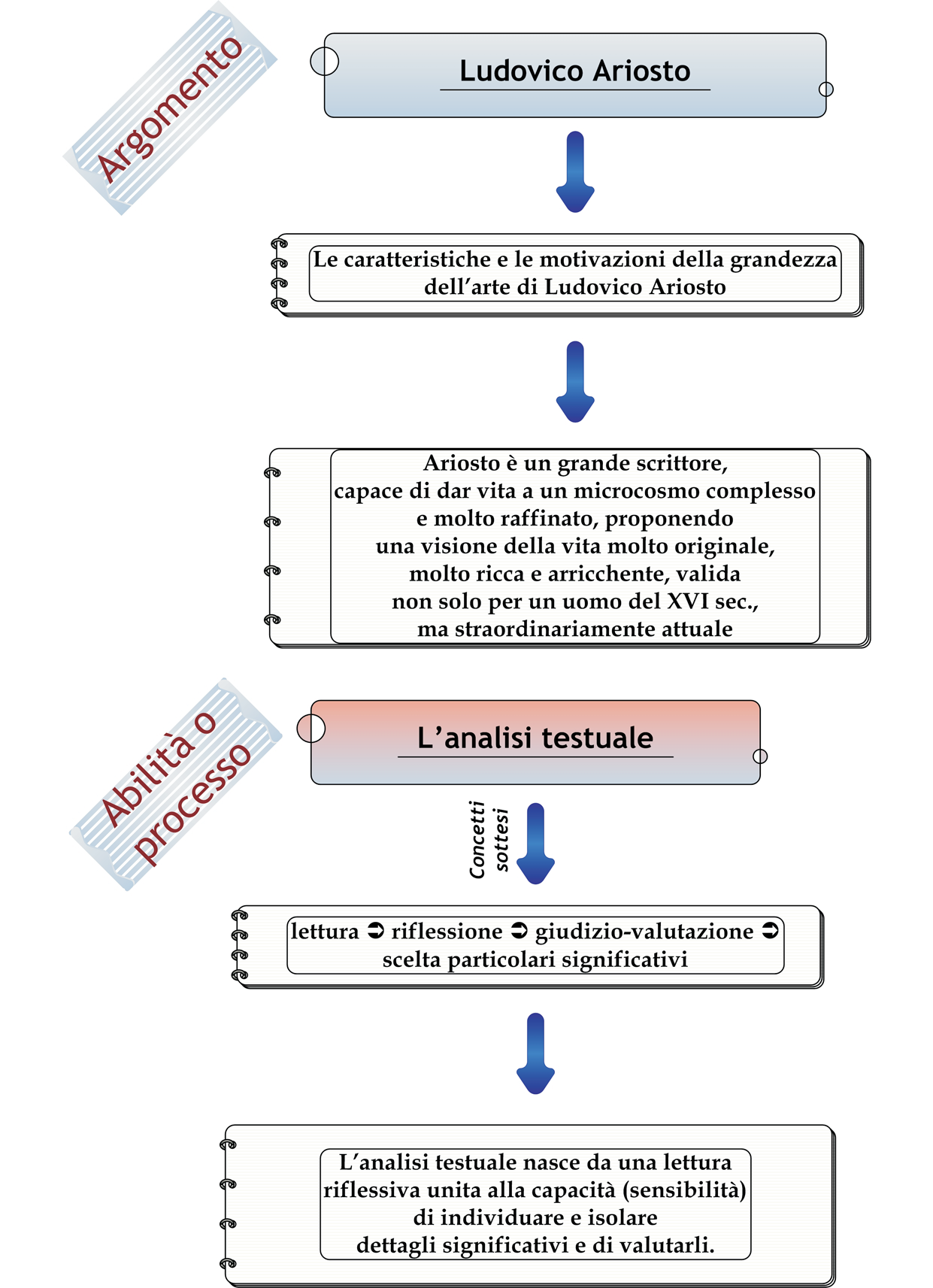 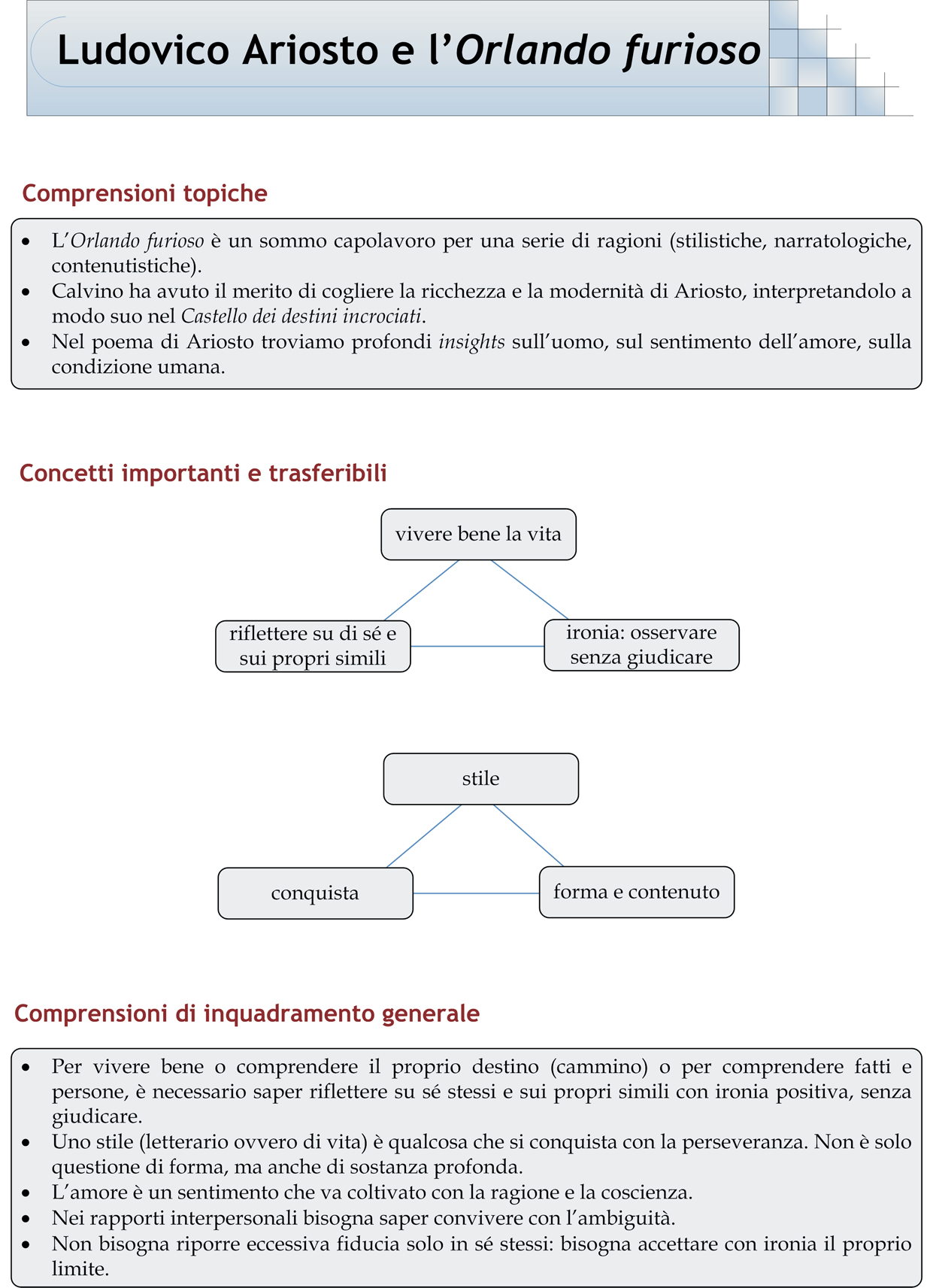 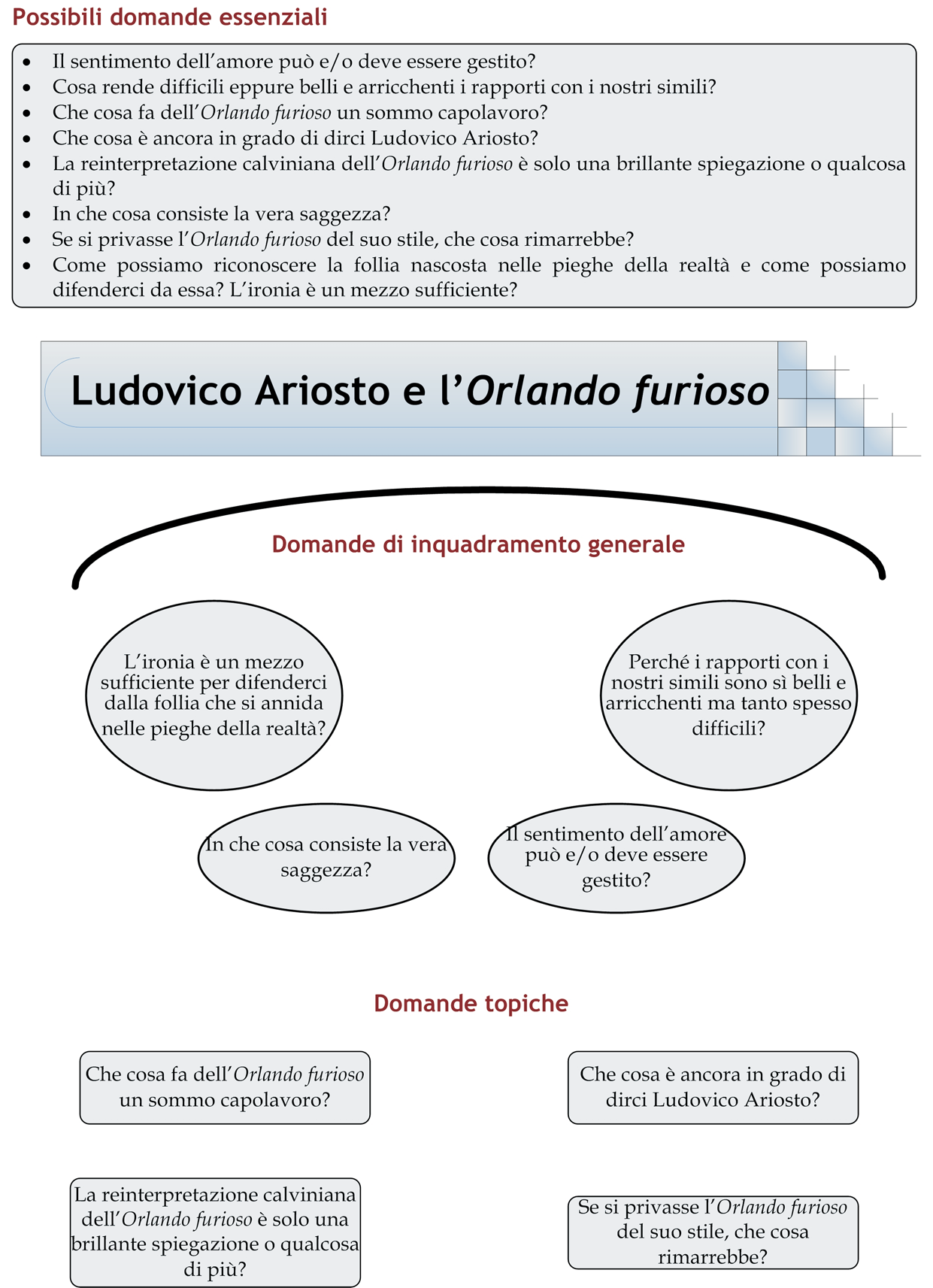 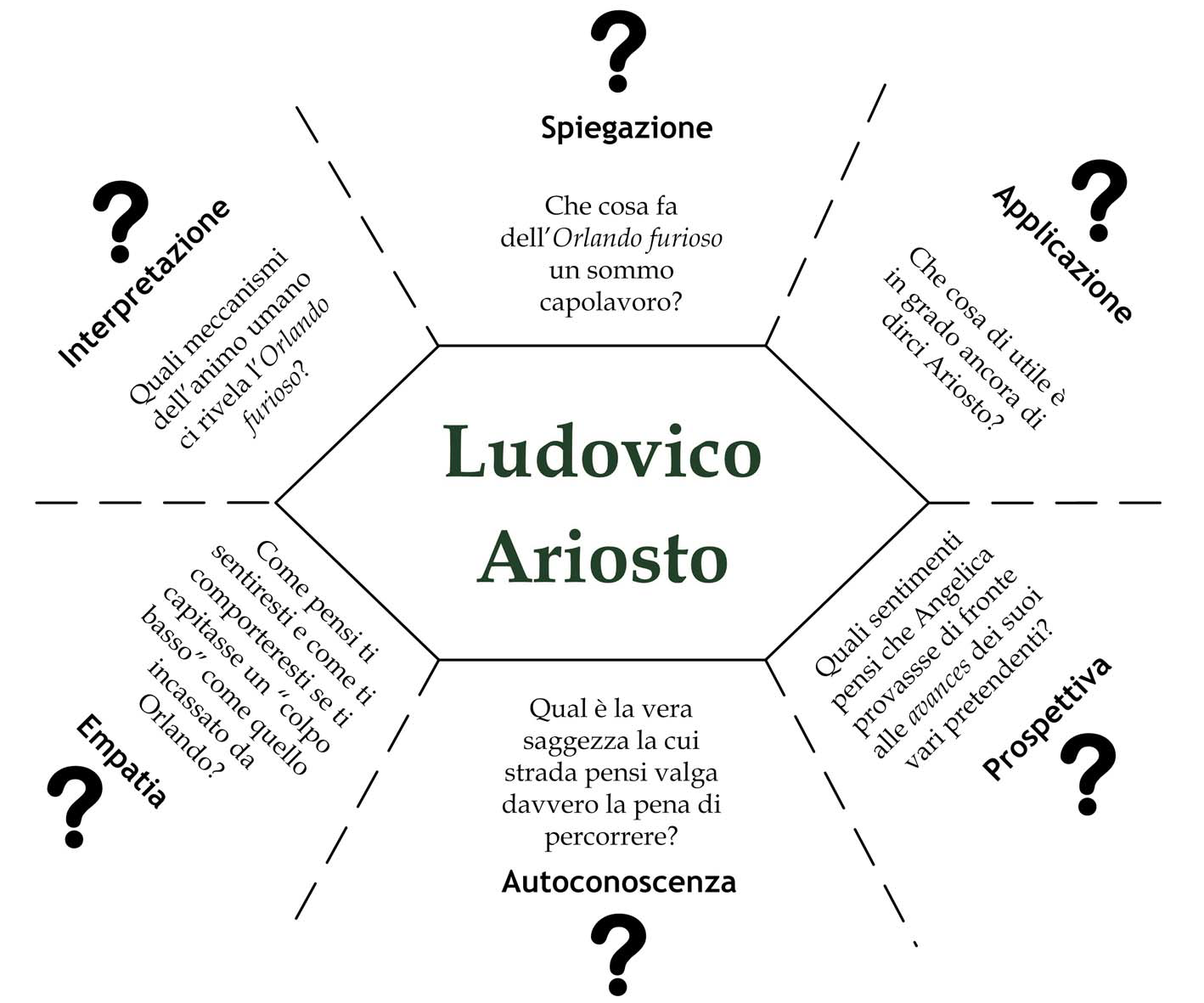 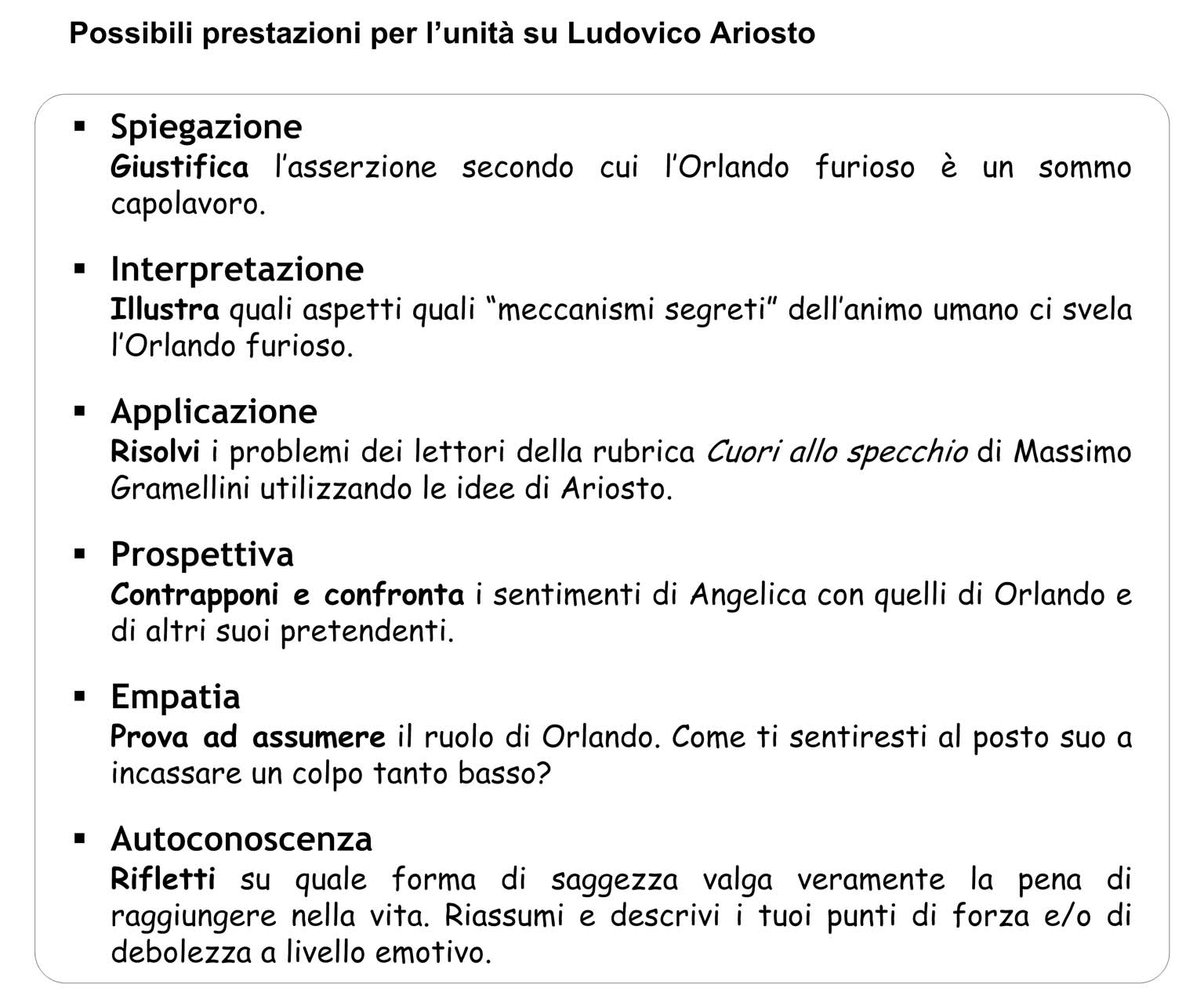 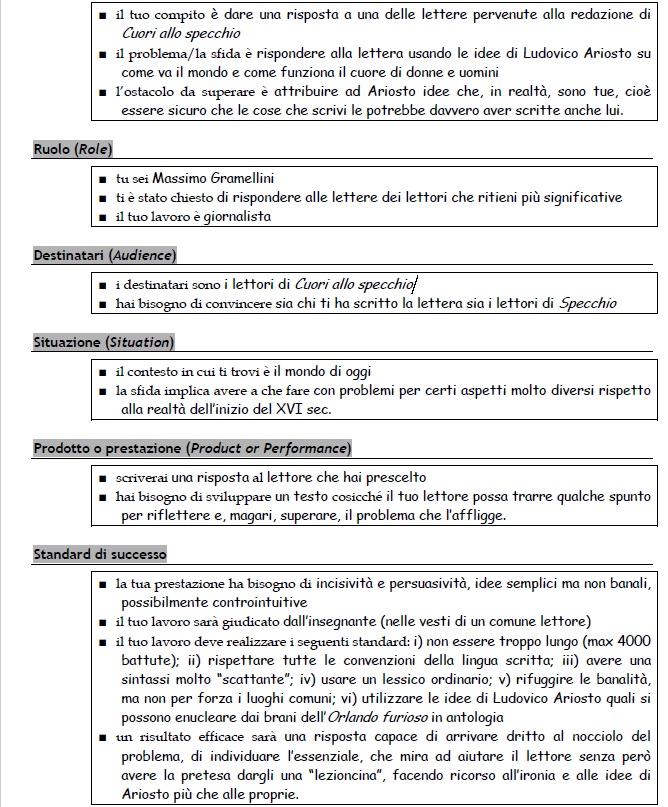